UBND QUẬN TÂN BÌNHTRƯỜNG TIỂU HỌC CHI LĂNG
BÀI GIẢNG
MÔN MĨ THUẬT 
LỚP 3 – TUẦN 34
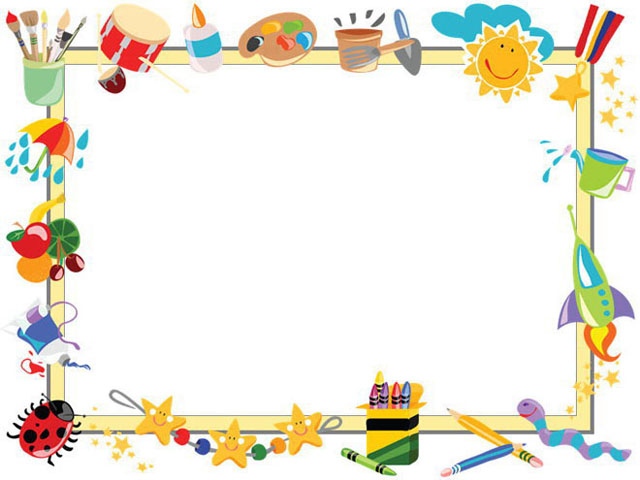 XEM TRANH ĐỀ TÀI TỰ DO
I: TÌM VÀ CHỌN NỘI DUNG ĐỀ TÀI
EM HÃY TRẢ LỜI NHỮNG CÂU HỎI SAU
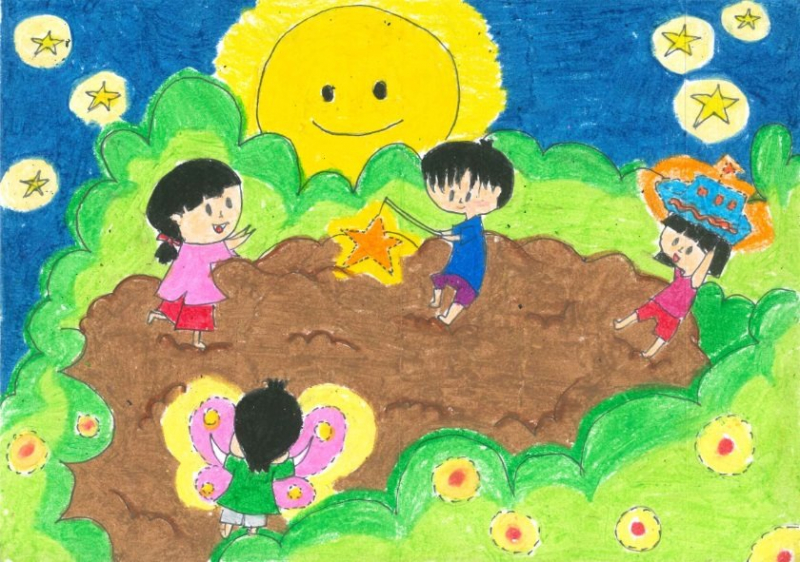 1. Tranh vẽ đề tài gì?
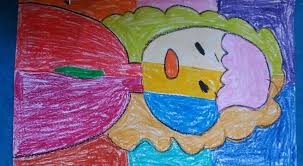 2. Nội dung tranh vẽ gì?
3. Nêu hình ảnh chính, hình ảnh phụ?
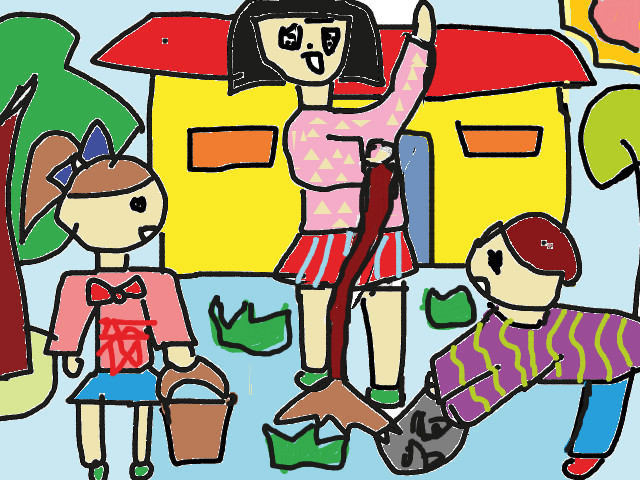 4. Nhận xét về màu sắc?
I: TÌM VÀ CHỌN NỘI DUNG ĐỀ TÀI
Tranh vẽ đề tài Tết trung thu.
Tranh vẽ các bạn nhỏ đang cầm đèn chơi dưới ánh trăng.
Hình ảnh chính là các bạn nhỏ, hình ảnh phụ là cảnh vật như cây cối, trăng, sao…
Màu sắc đa dạng, phong phú.
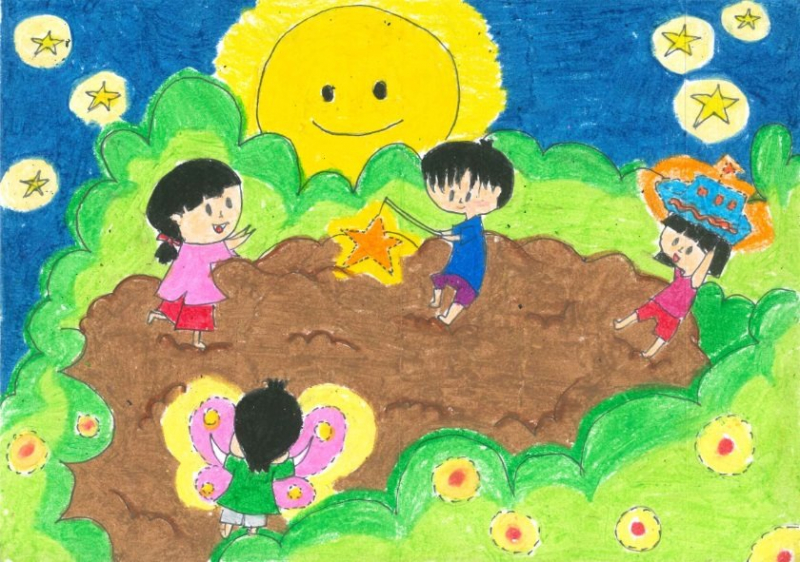 I: TÌM VÀ CHỌN NỘI DUNG ĐỀ TÀI
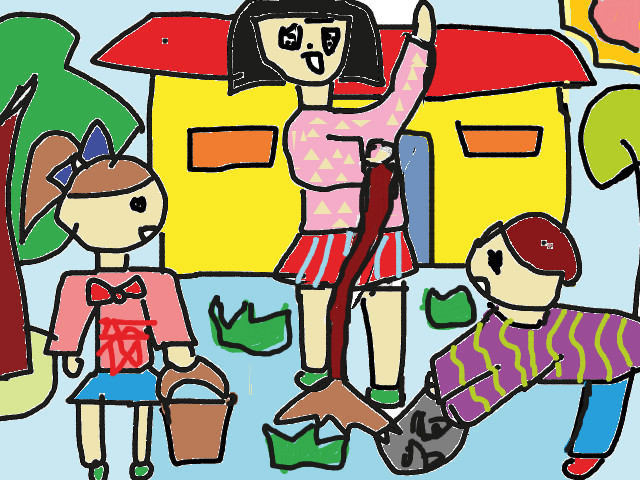 Tranh vẽ đề tài vệ sinh môi trường.
Tranh vẽ về các bạn đang dọn vệ sinh.
Hình ảnh chính là các bạn đang nhỏ, hình ảnh phụ là nhà, cây, ông mặt trời…
Màu sắc phong phú, hài hòa.
I: TÌM VÀ CHỌN NỘI DUNG ĐỀ TÀI
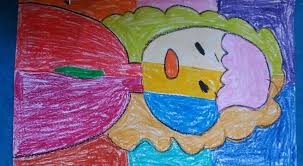 Tranh vẽ đề tài chân dung.
Tranh vẽ về chân dung bạn em.
Hình ảnh chính là chân dung bạn.
Màu sắc đa dạng, thể hiện được đặc trưng của cách vẽ tranh chân dung biểu cảm
I: TÌM VÀ CHỌN NỘI DUNG ĐỀ TÀI
EM HÃY KỂ MỘT SỐ ĐỀ TÀI MÀ EM THÍCH NHẤT
NGOÀI RA CÒN NHỮNG ĐỀ TÀI:
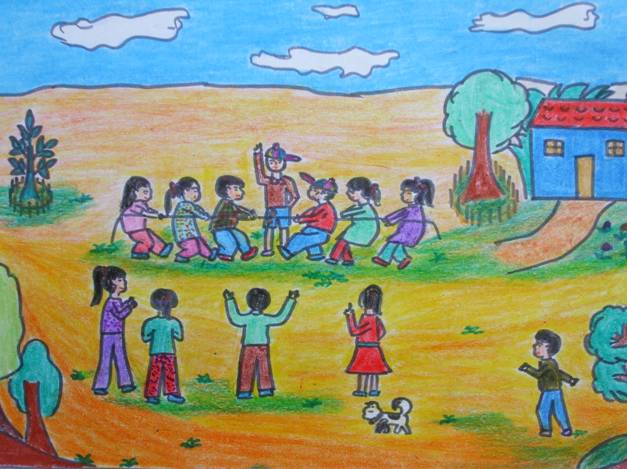 Đề tài Vui chơi
Đề tài Trồng cây
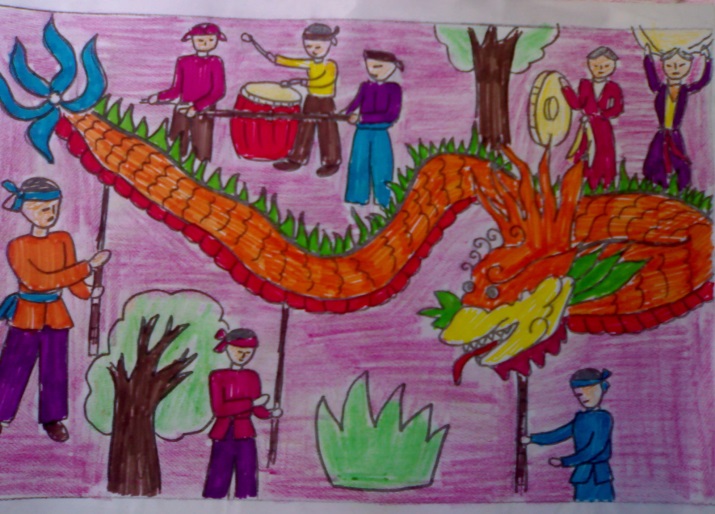 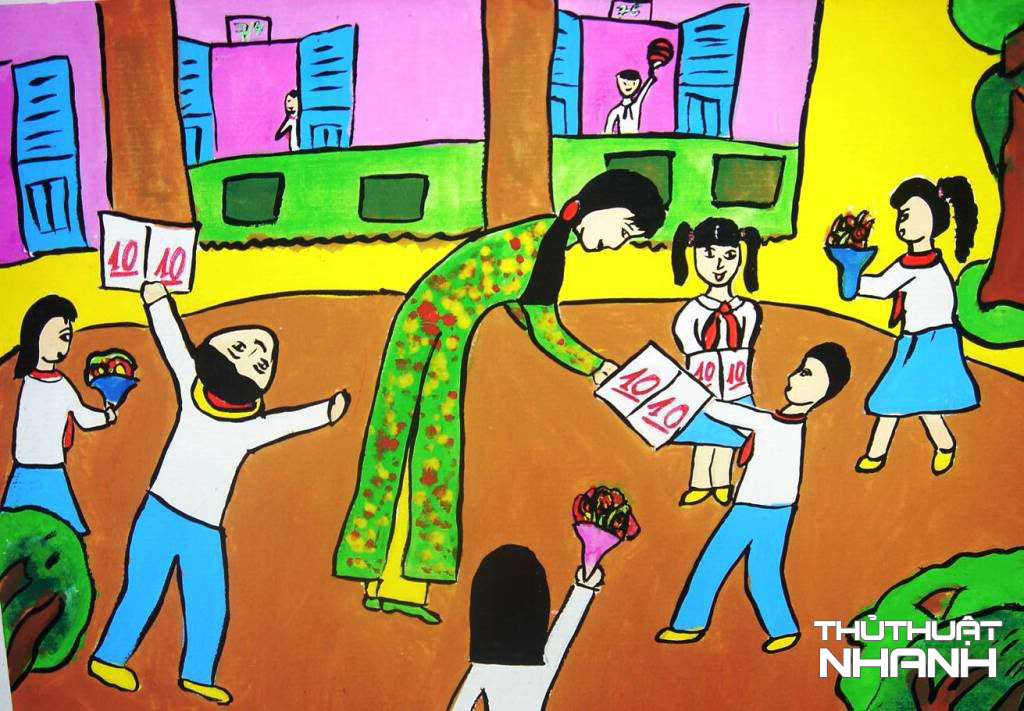 Đề tài Học tập
Đề tài Lễ hội
Kết luận
Đề tài vẽ tranh rất phong phú như:
- Đề tài Bác Hồ với thiếu nhi
- Đề tài ước mơ của em
- Đề tài Gia đình
- Đề tài an toàn giao thông
- Đề tài nhà giáo Việt Nam 20-11,…
II: HƯỚNG DẪN CÁCH VẼ
ĐỀ TÀI NGÀY TẾT
Bước 1: Tìm, chọn nội dung đề tài.
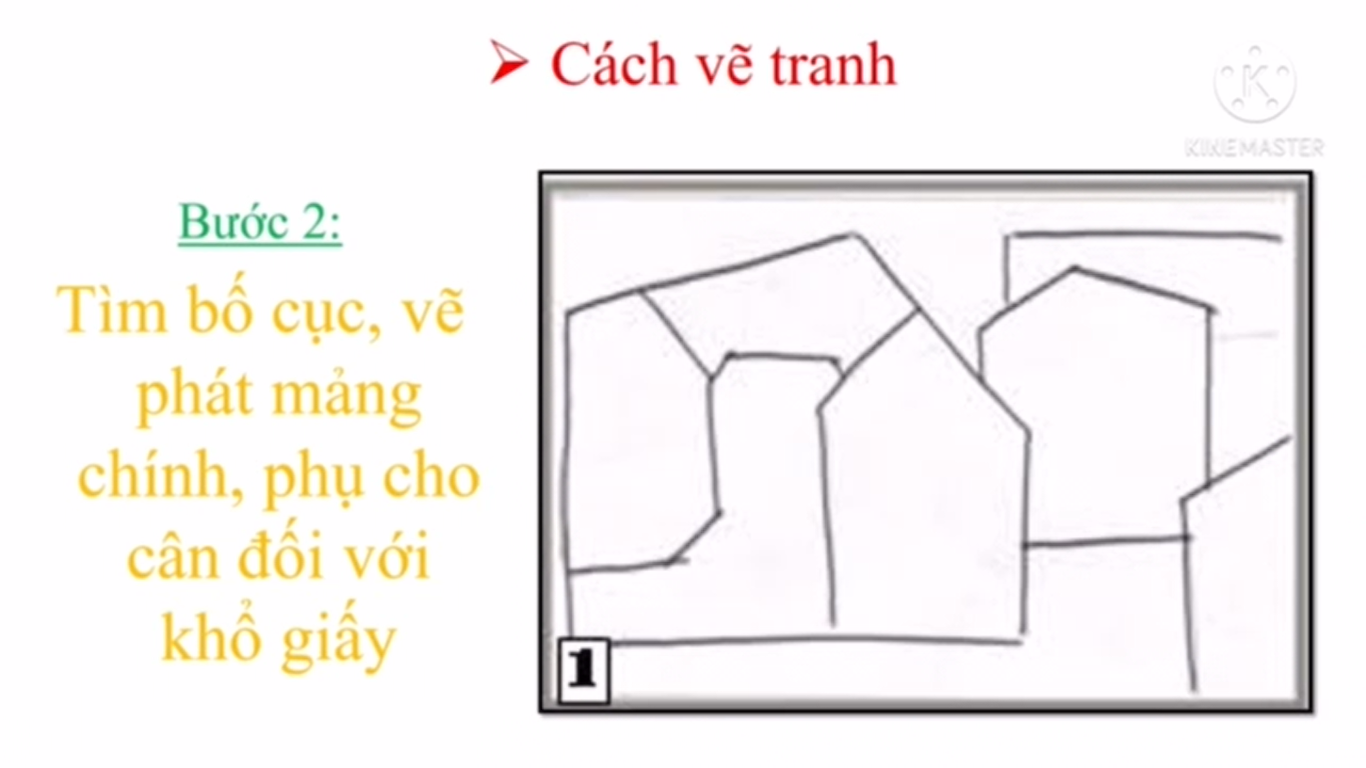 Bước 2: Vẽ phát mảng chính, mảng phụ.
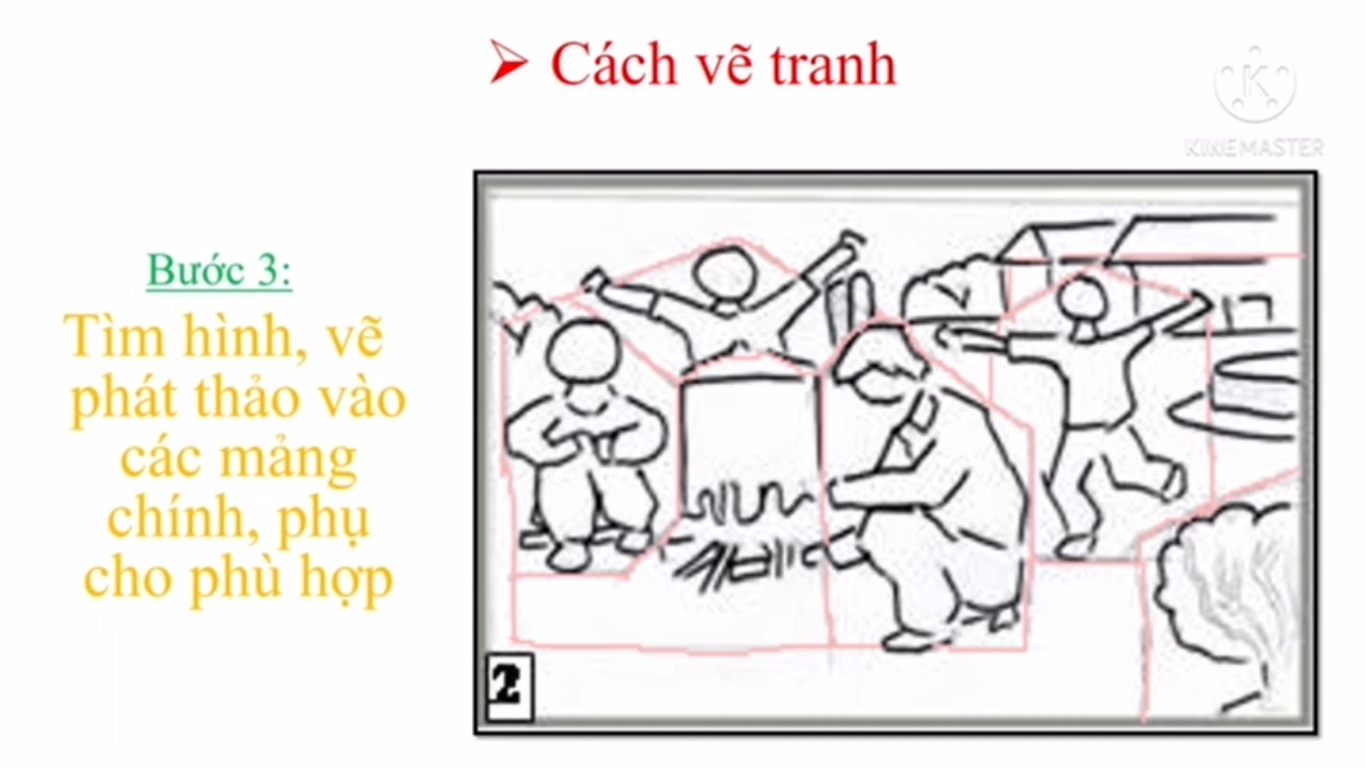 Bước 3: Tìm hình, vẽ phát thảo vào các mảng chính, phụ cho phù hợp.
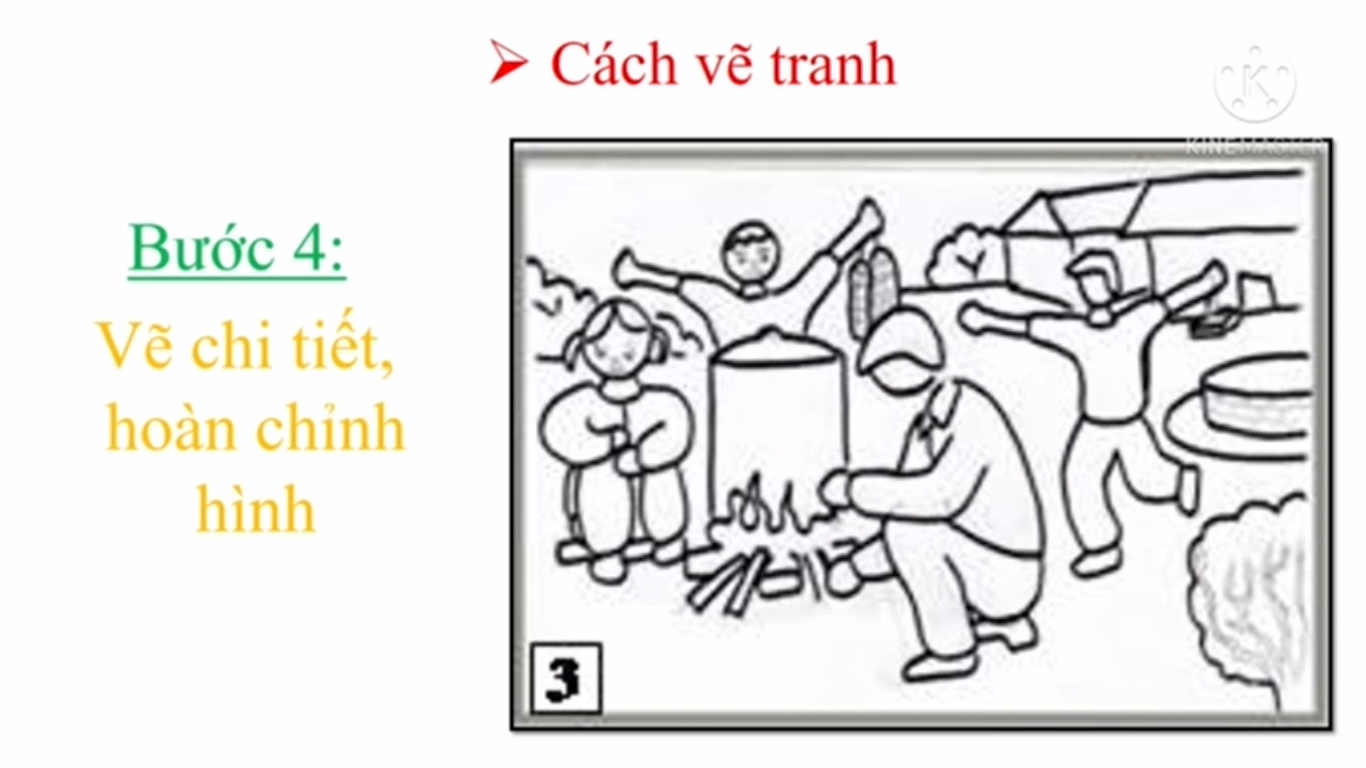 Bước 4: Vẽ chi tiết, hoàn chỉnh hình.
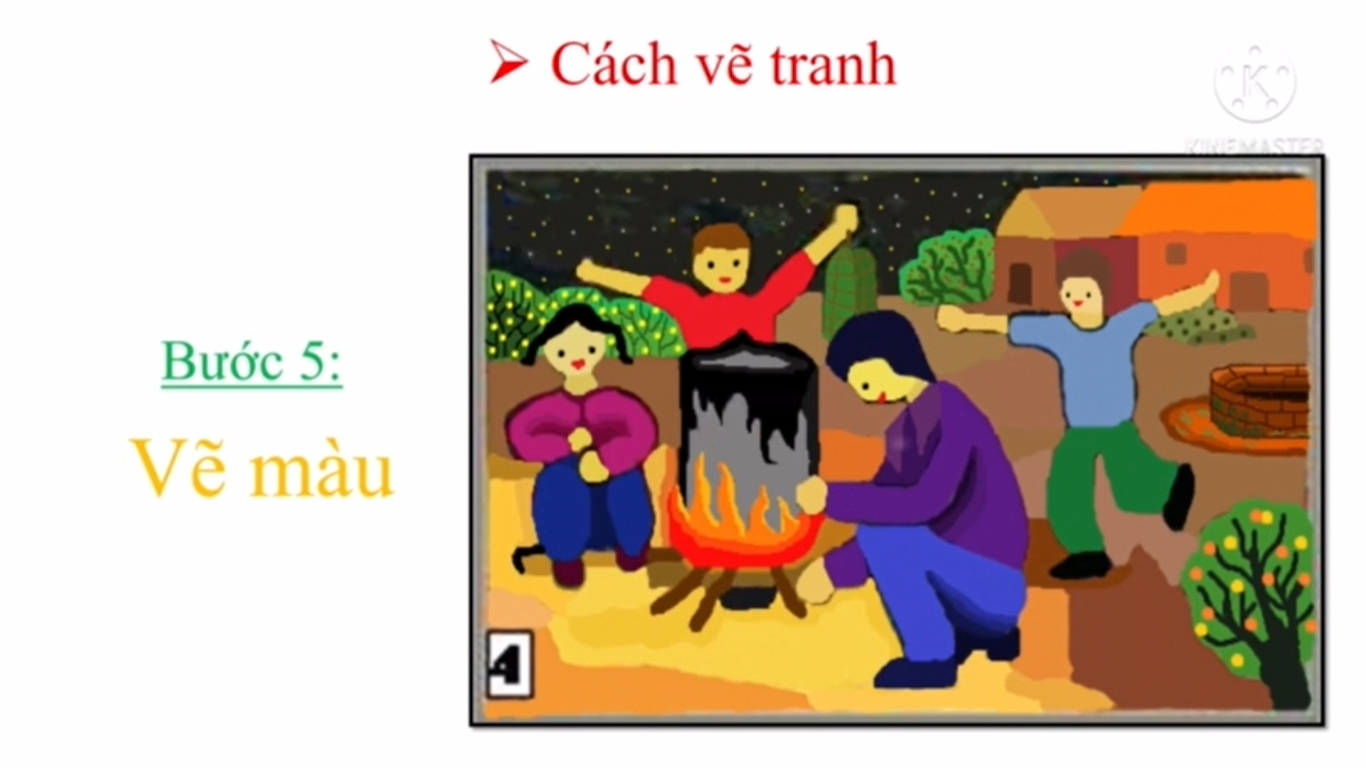 Bước 5: Vẽ màu.
CÁCH VẼ
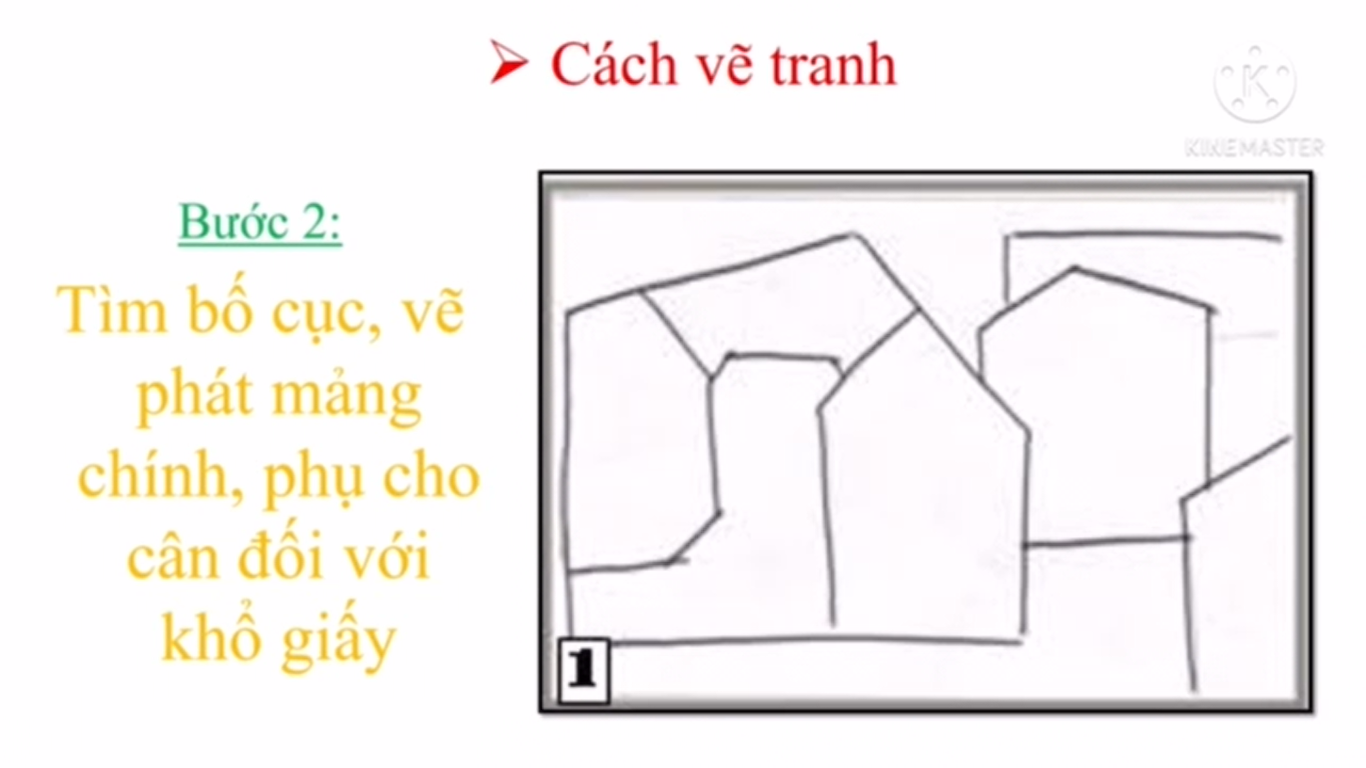 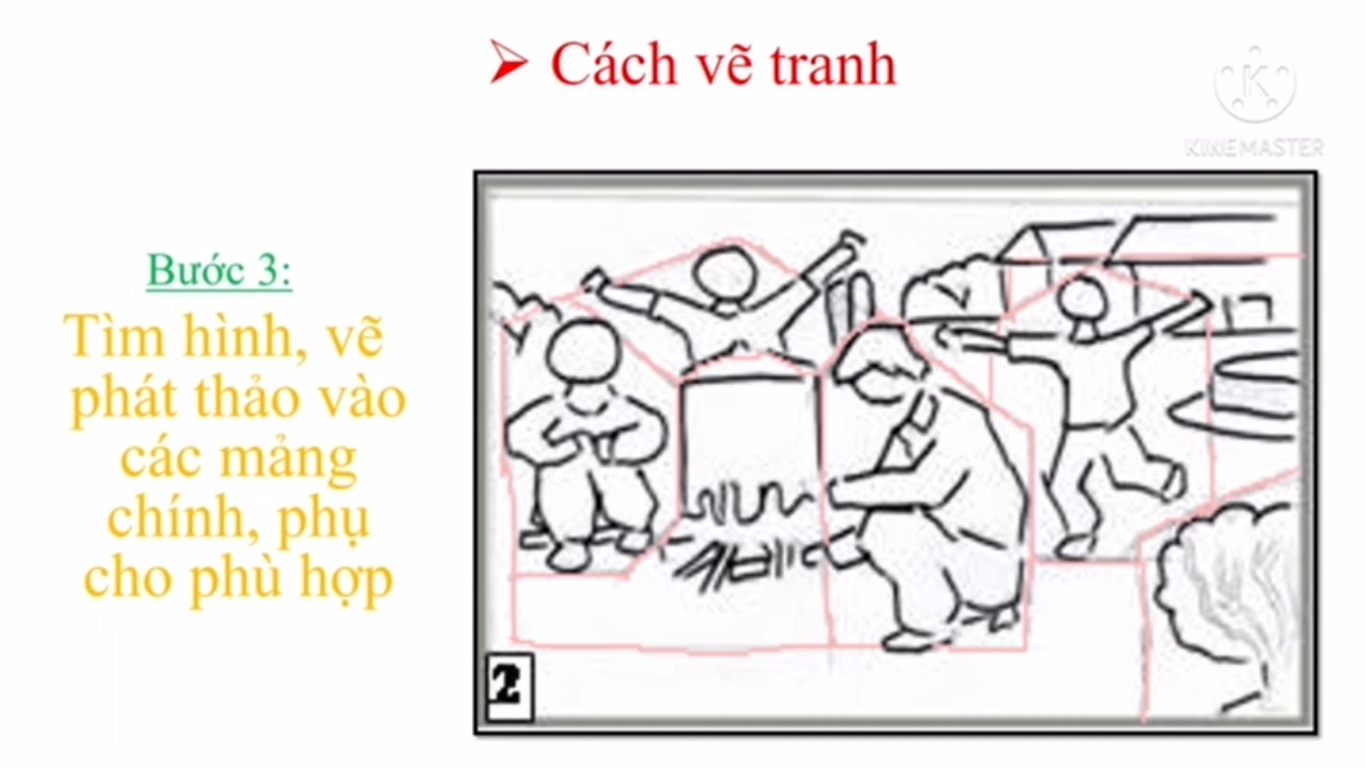 ĐỀ TÀI 
NGÀY TẾT
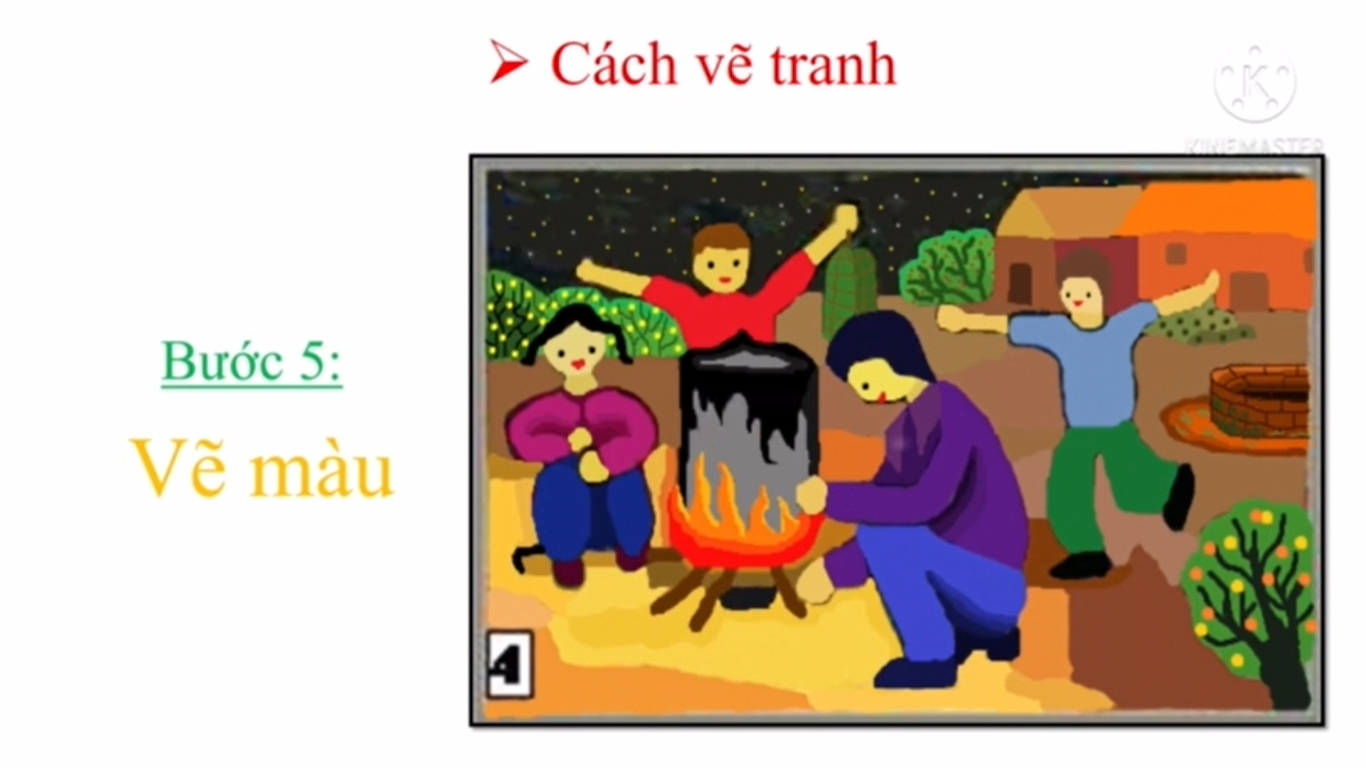 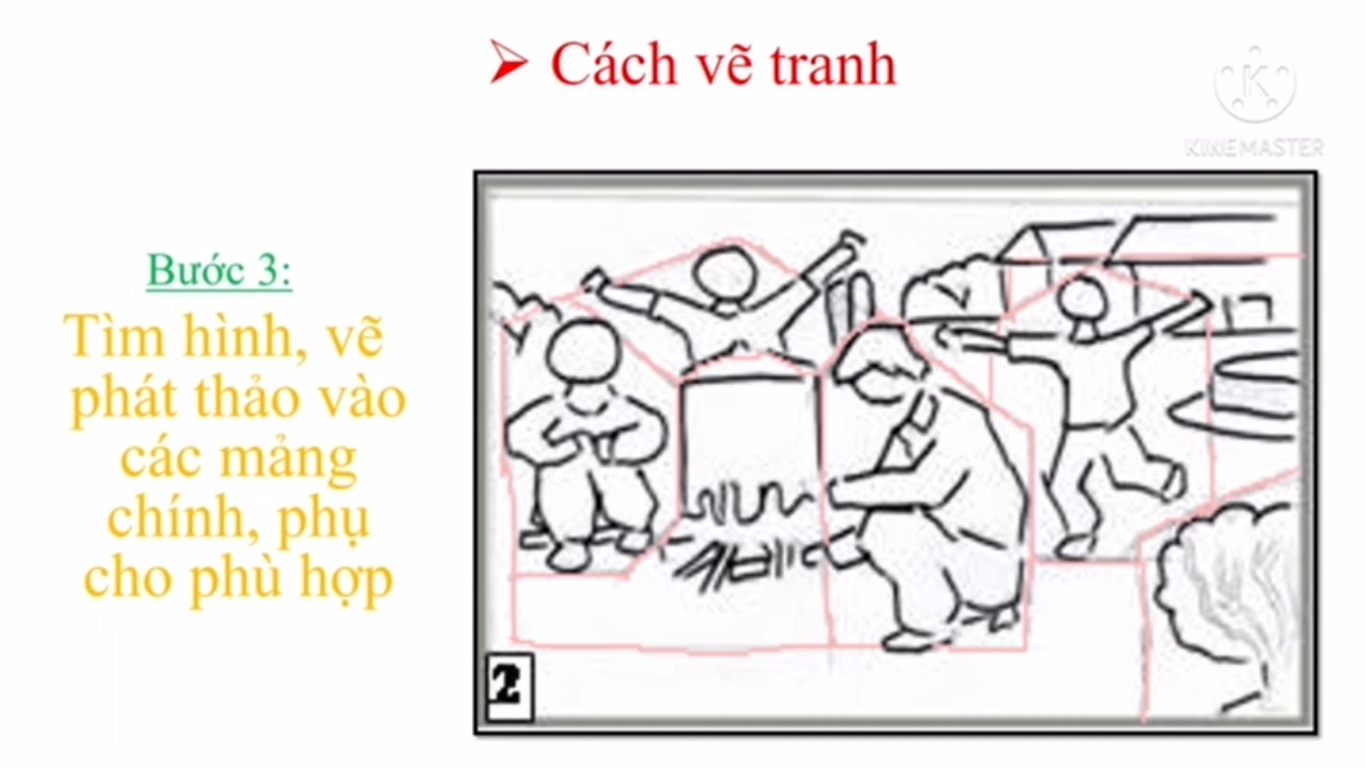 BÀI THAM KHẢO
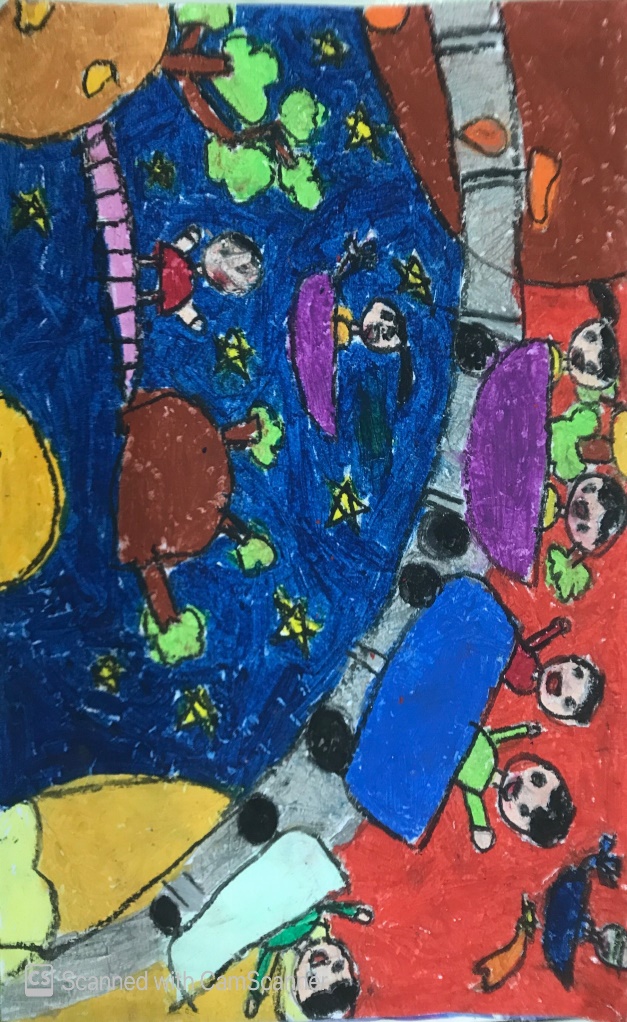 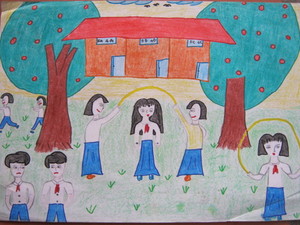 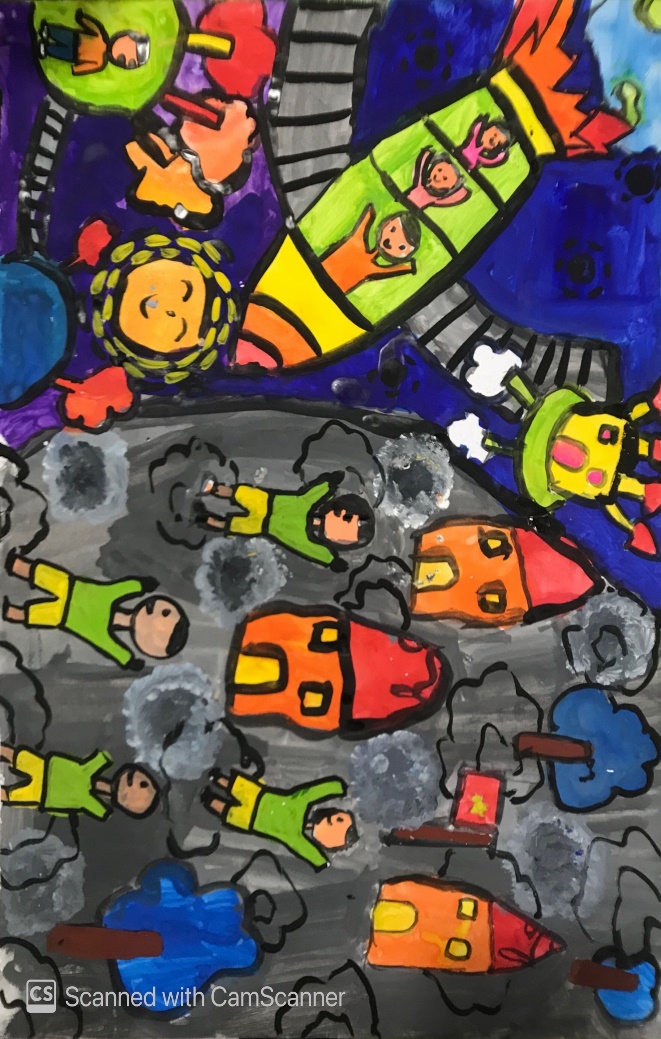 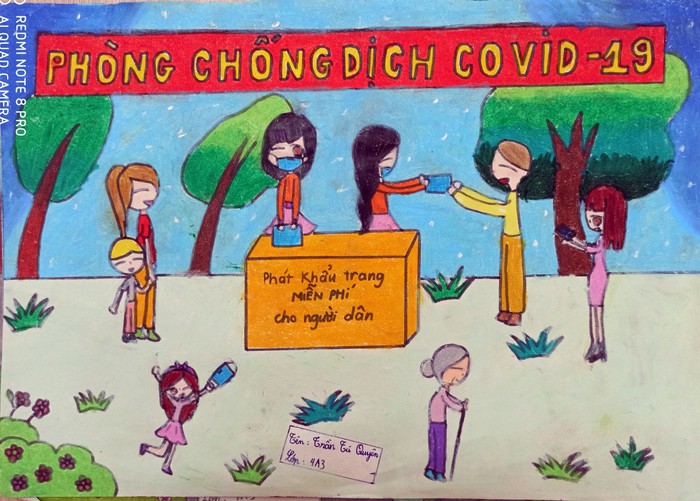 III: THỰC HÀNH
Em hãy vẽ một bức tranh theo ý thích.
chúc các em hoàn thành bài tốt
CHÚC CÁC EM
 HOÀN THÀNH BÀI TỐT